Osservatorio pizza1° rapporto congiunturale
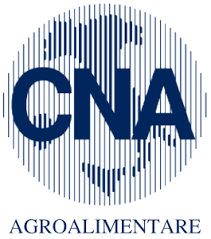 Presentazione ricerca
Dati al 31/03/2018
La ricerca è stata svolta partendo dalle informazioni desumibili dai dati di Infocamere e Infoimprese. Per le pizzerie d’asporto, al taglio e le gastronomie la ricerca è stata più complessa perché molte di queste imprese non specificano il tipo di attività svolta.
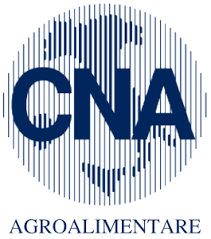 NUMERO ATTIVITA’ CHE PRODUCONO E VENDONO PIZZA IN ITALIA
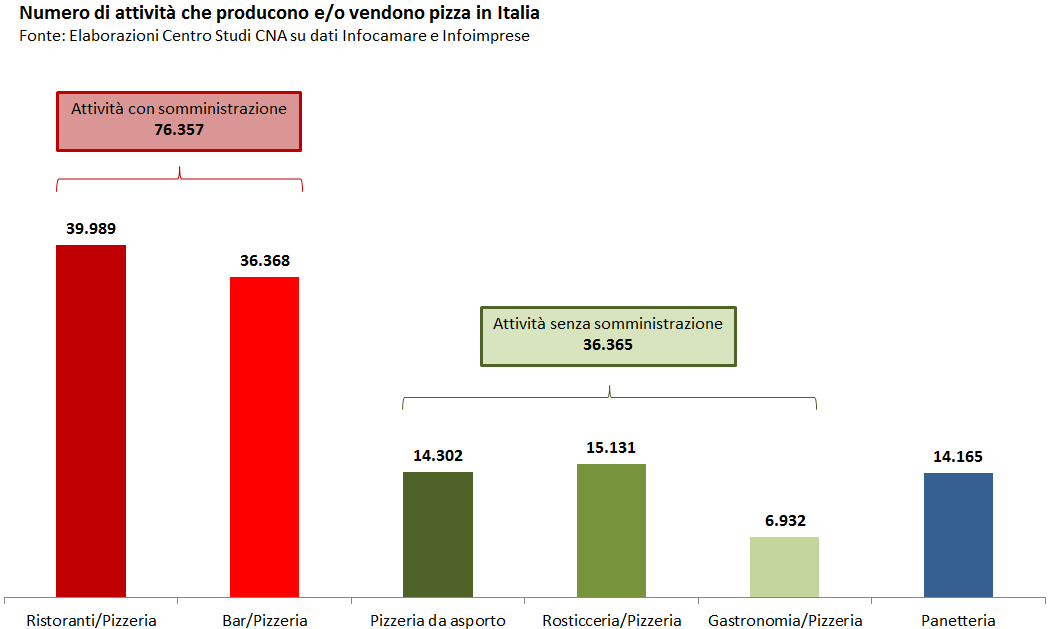 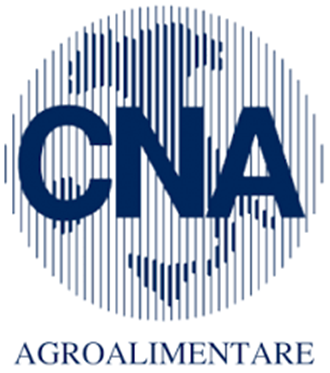 In Italia le imprese che trattano il prodotto “pizza” sono 126.887. Tra queste gli esercizi di ristorazione che offrono il servizio di somministrazione sono 76.357, di cui:- 39.989ristoranti/pizzeria- 36.368 bar/pizzeria.
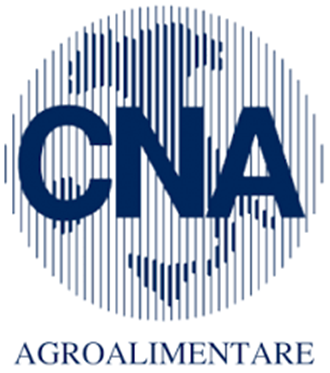 “confronto dati per regione”
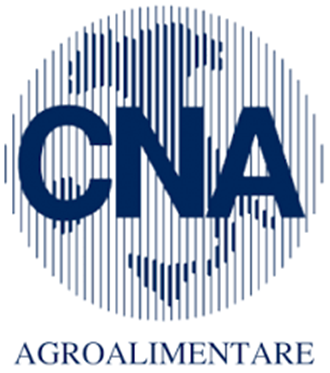 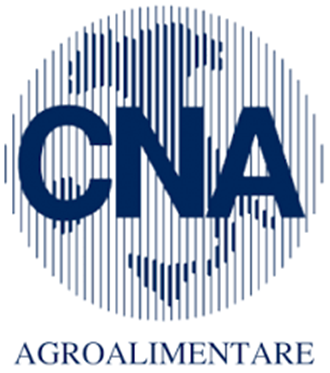 “confronto dati per regione”
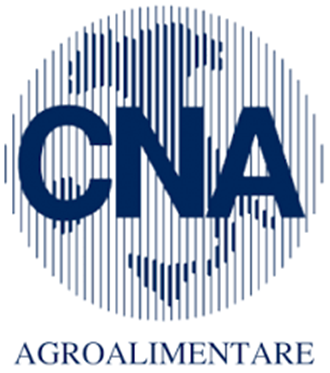 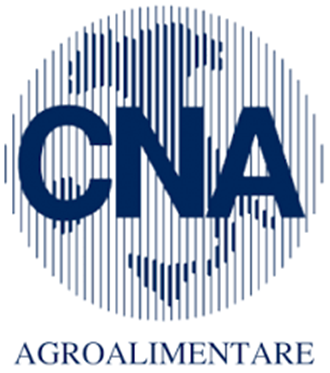 “confronto dati per regione”
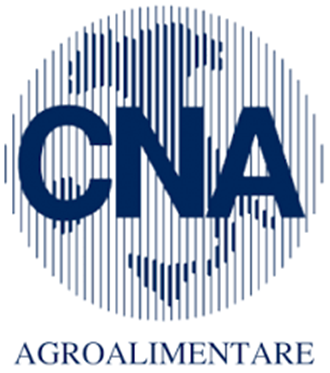 I numeri che fanno di questo comparto uno dei più attivi dell’economia italiana
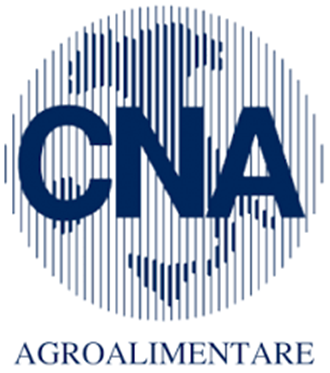 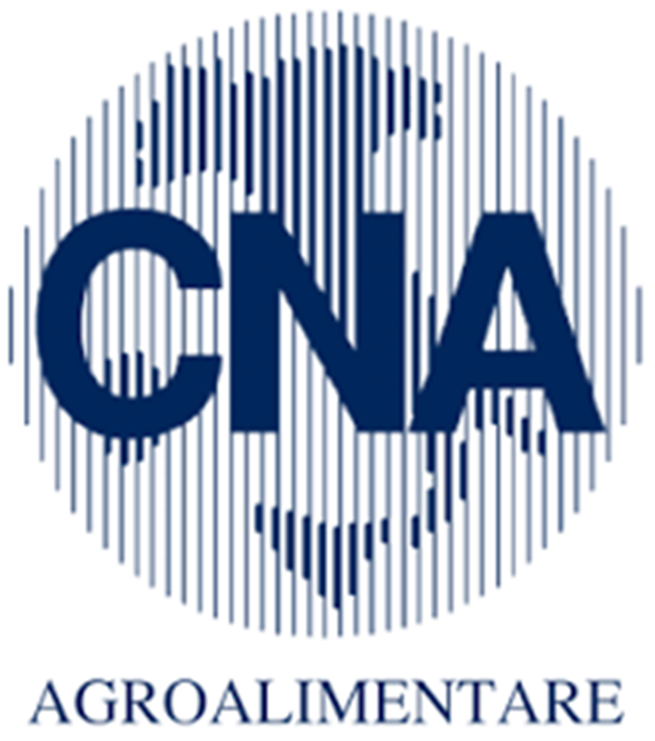 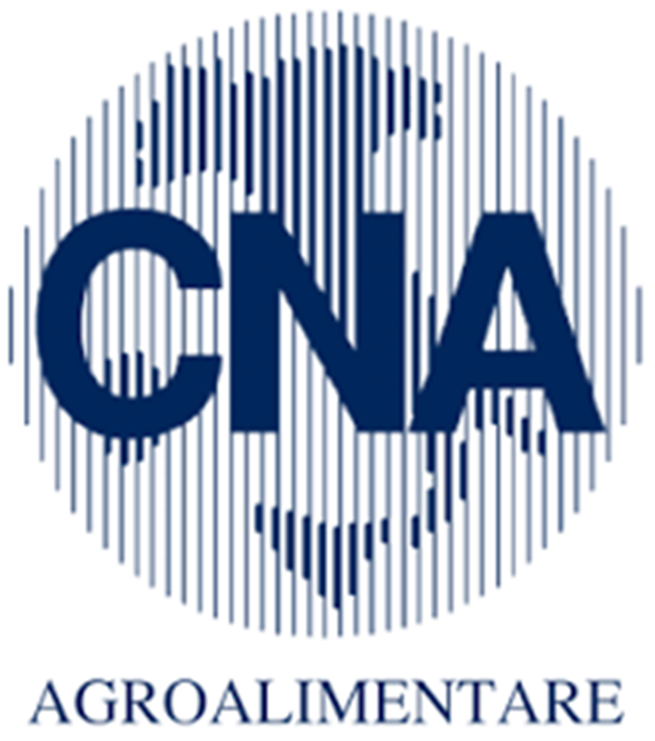 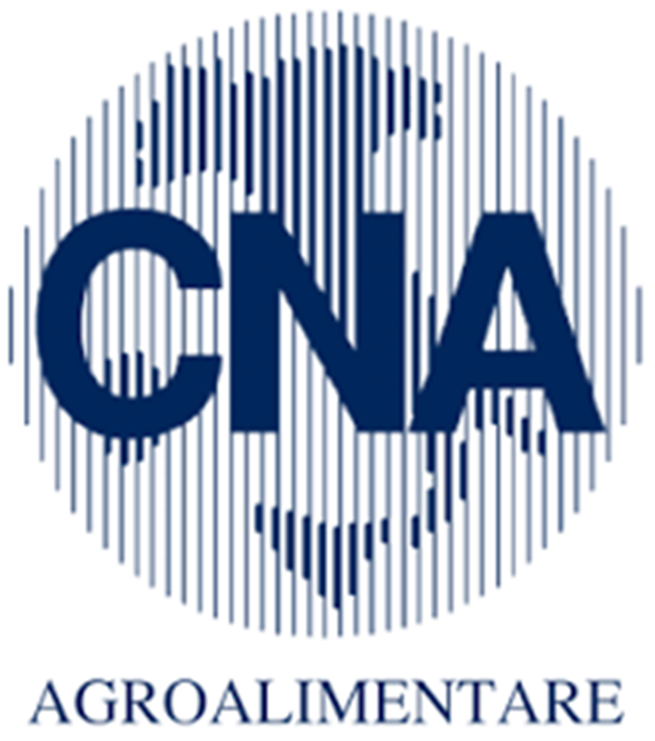 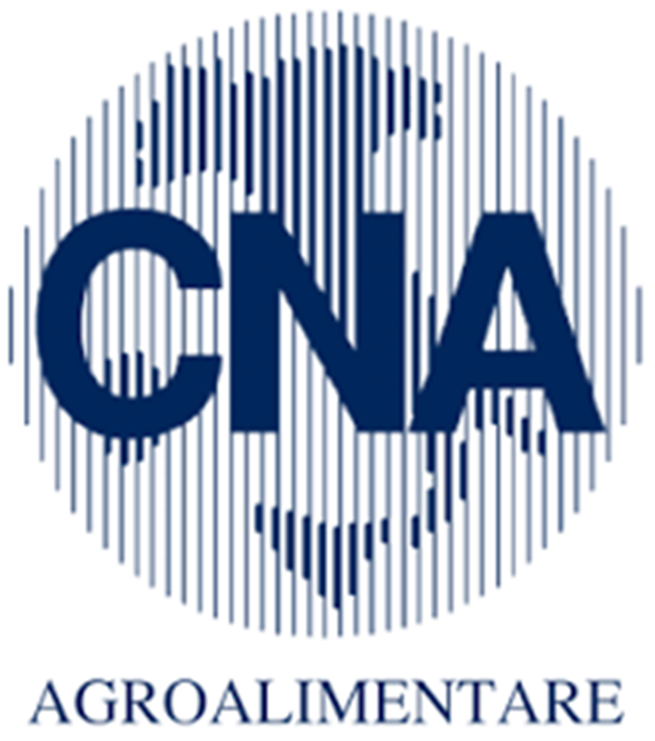 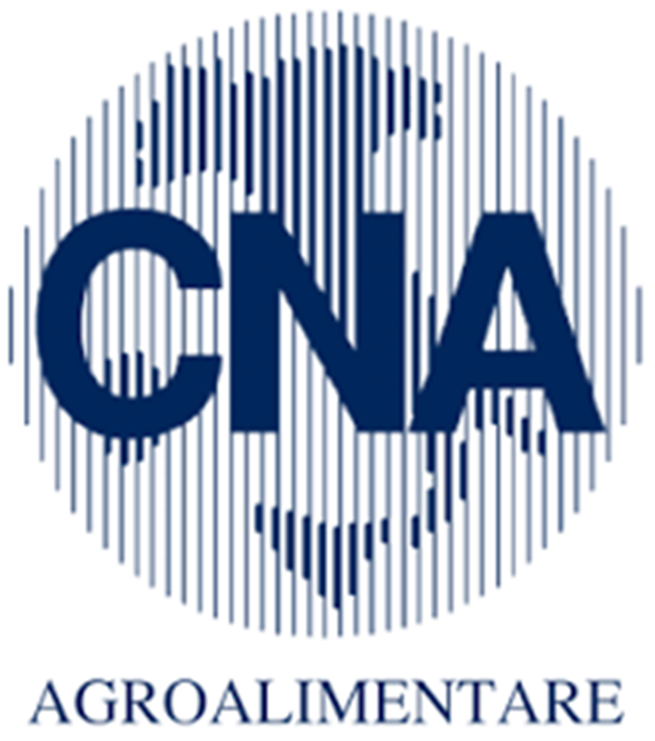 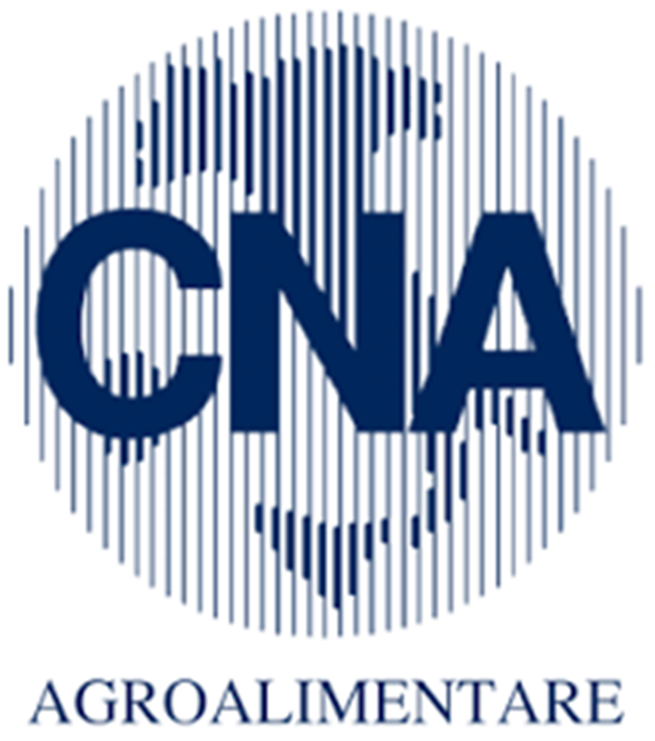 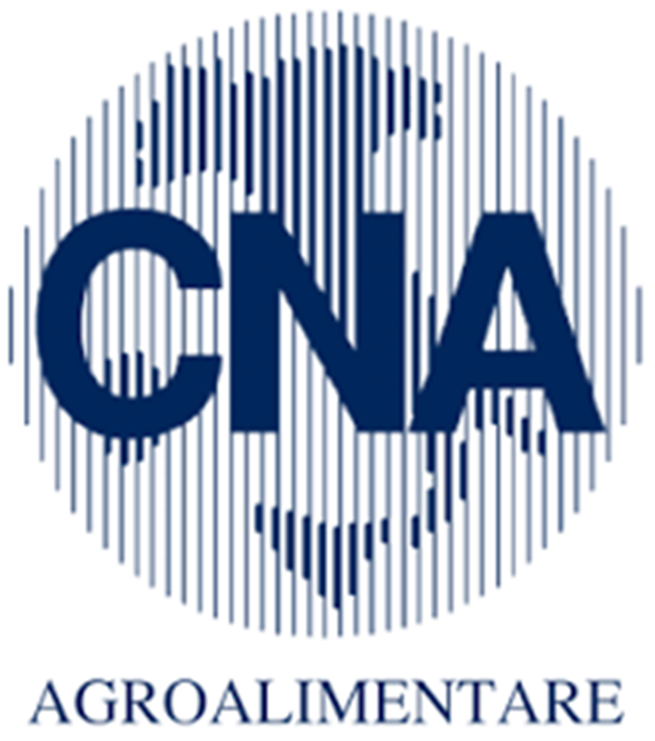 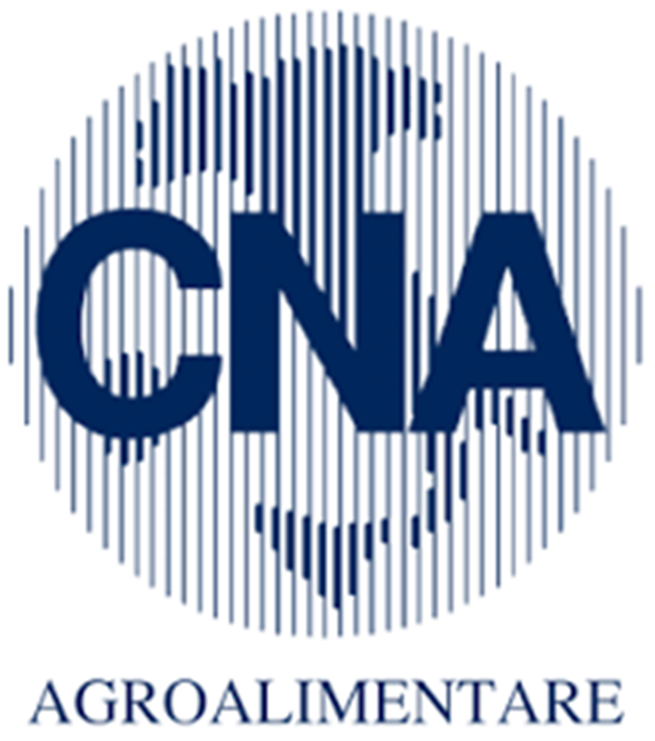 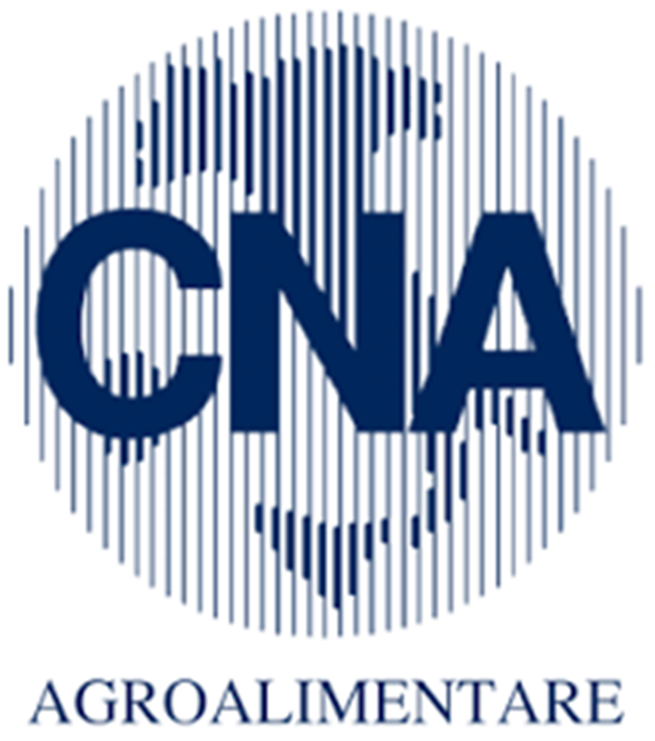 il 2% dei pizzaioli utilizza farine: tipo2, farine speciali, macinata a pietra, pinsa romana etc….
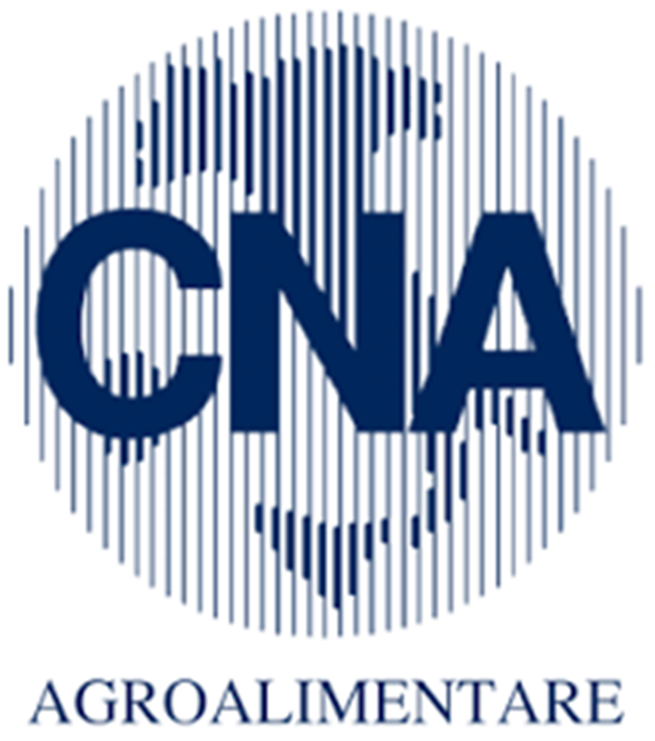 Fine presentazione
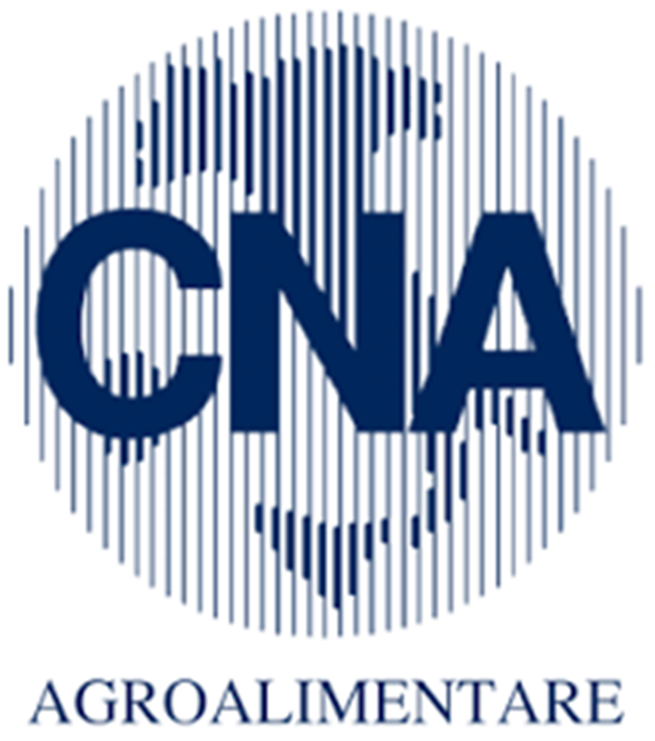 Napoli, 21 maggio 2018
Mostra D’Oltremare, rassegna fieristica TUTTOPIZZA
A cura di CNA Agroalimentare Nazionale
Piazza Mariano Armellini, 9a - Roma


Fonti: Infocamere, Infoimprese, ISTAT,  riviste di settore